Бостанова Т.М.стажер ИИМК РАНОсобенности производственного инвентаря  гиссарской  культуры Таджикистана (неолит)
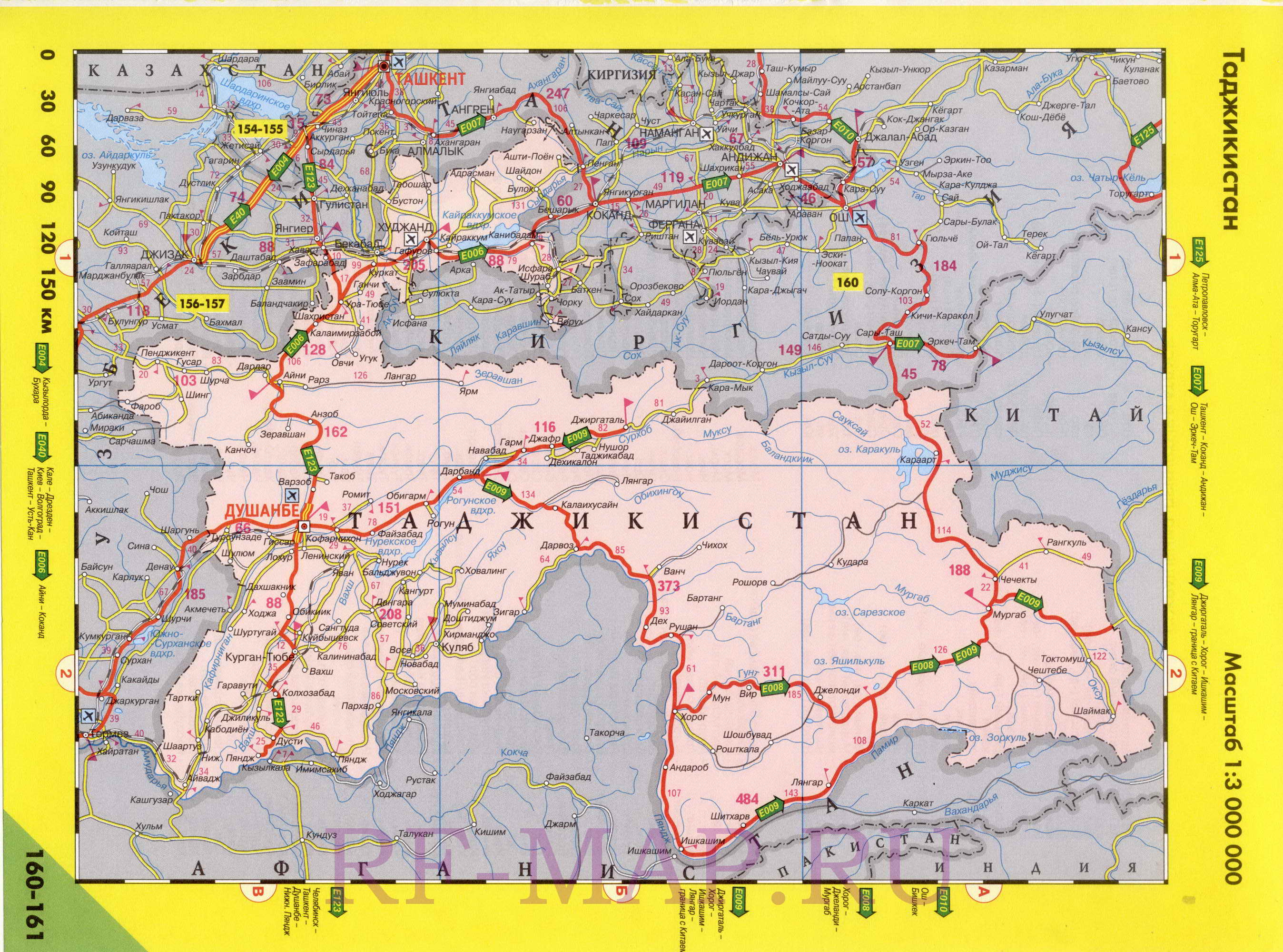 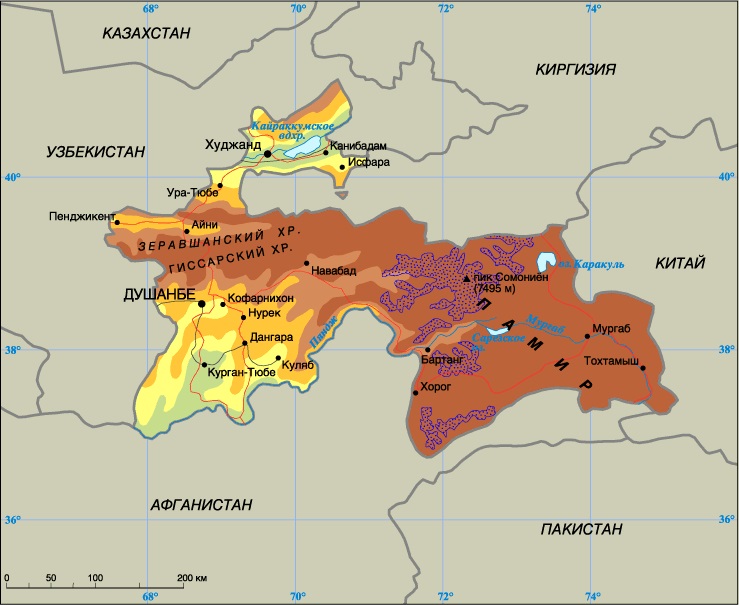 Географические особенности Таджикистана
История исследования гиссарской культуры
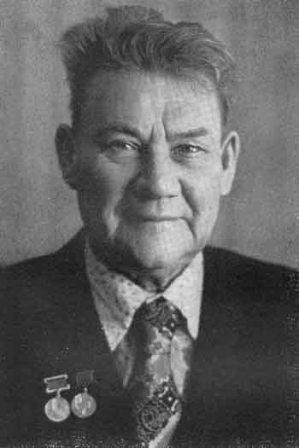 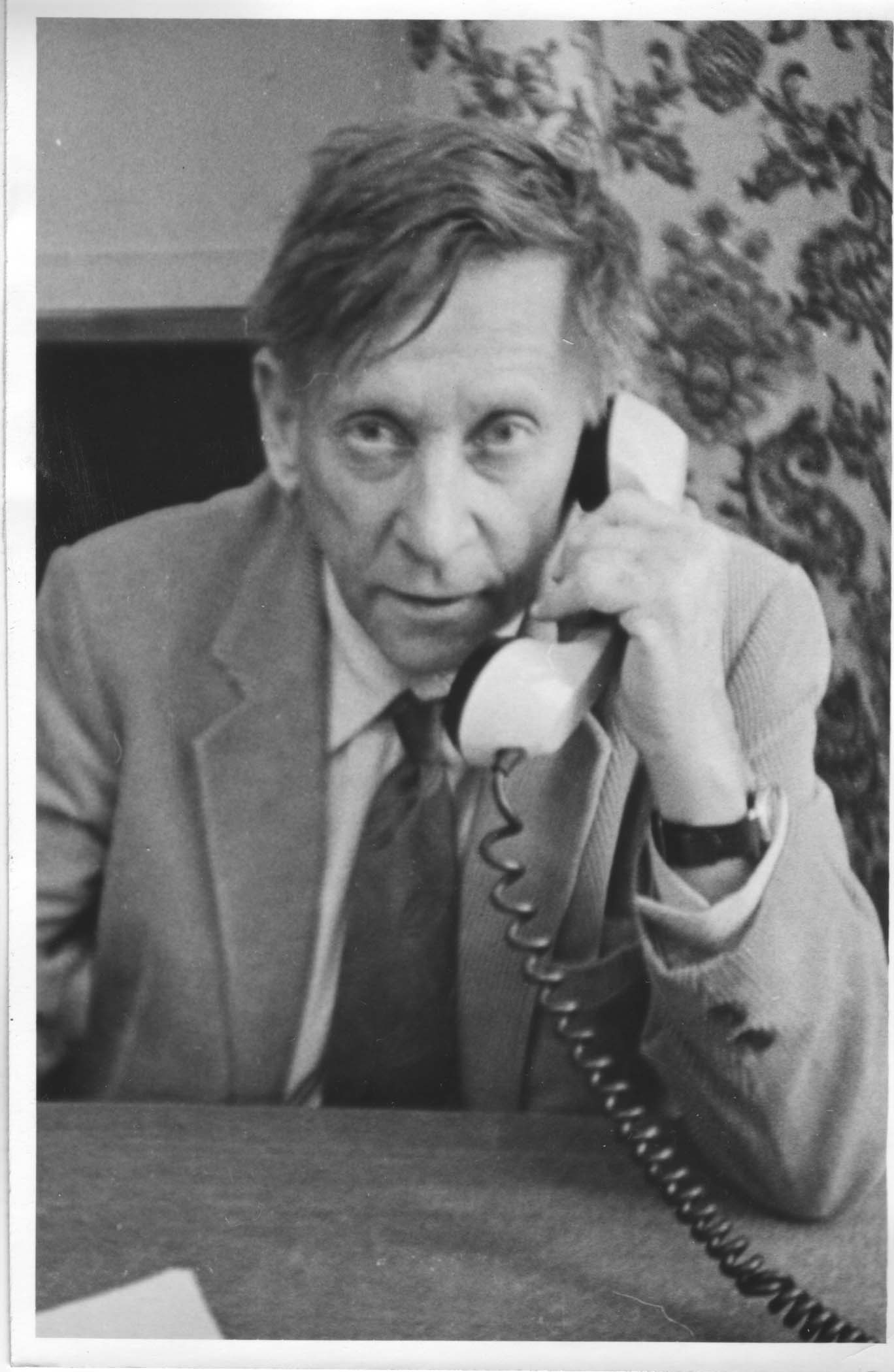 Окладников А.П.
Ранов В.А.
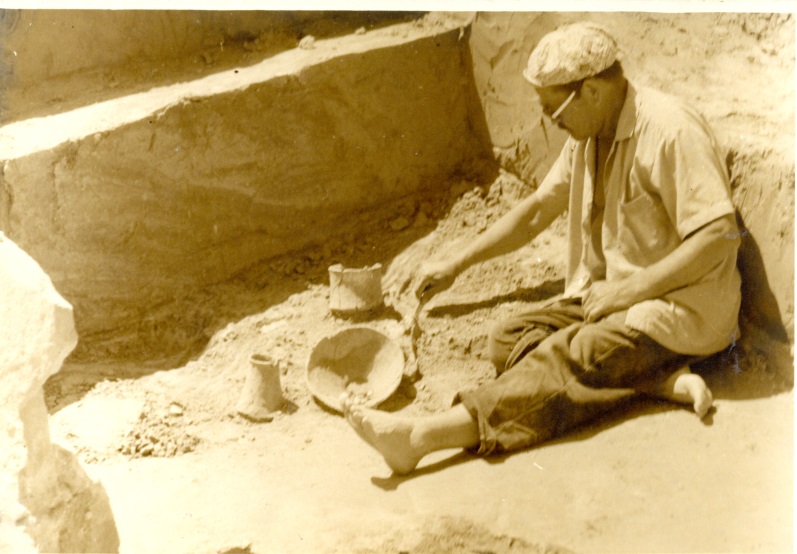 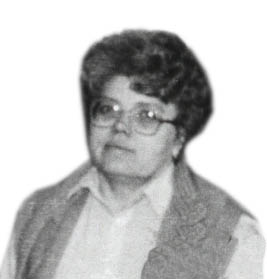 Юсупов А.Ю.
Амосова А.Г.
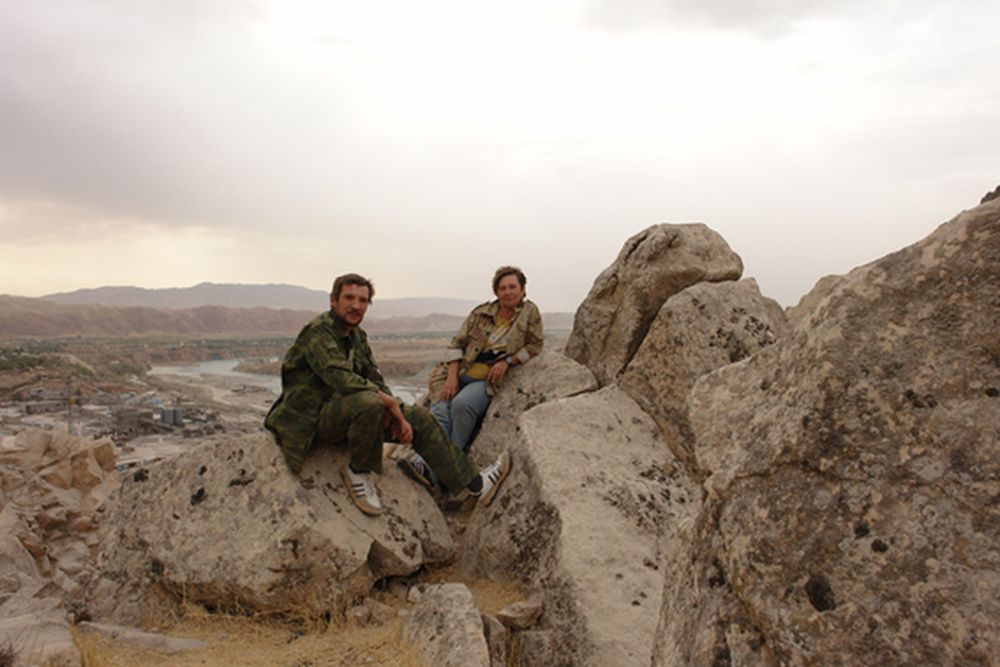 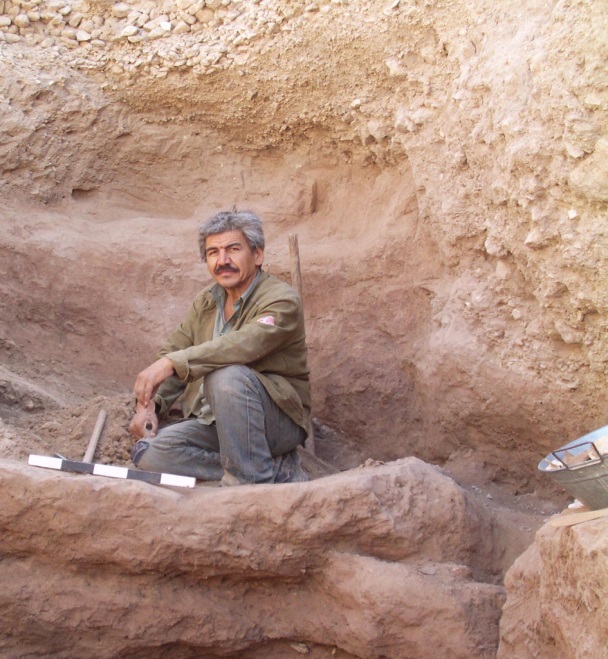 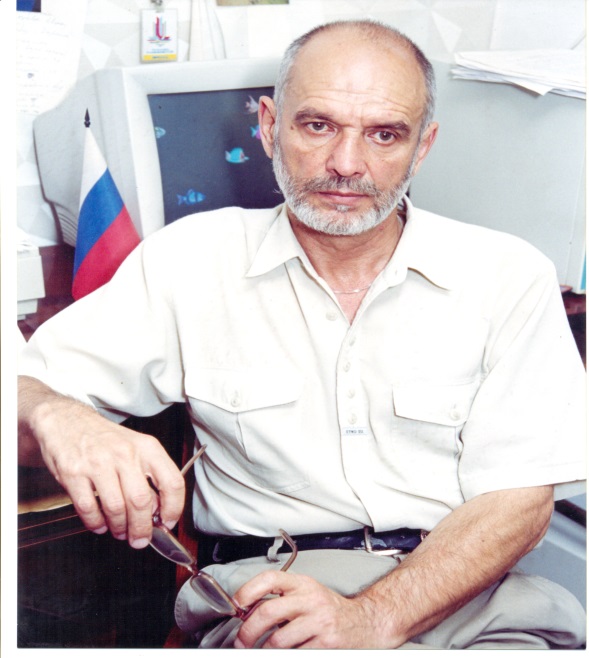 Филимонова Т.Г.
Ахметзянов М.
Жуков В.А.
Худжагелдыев Т.У.
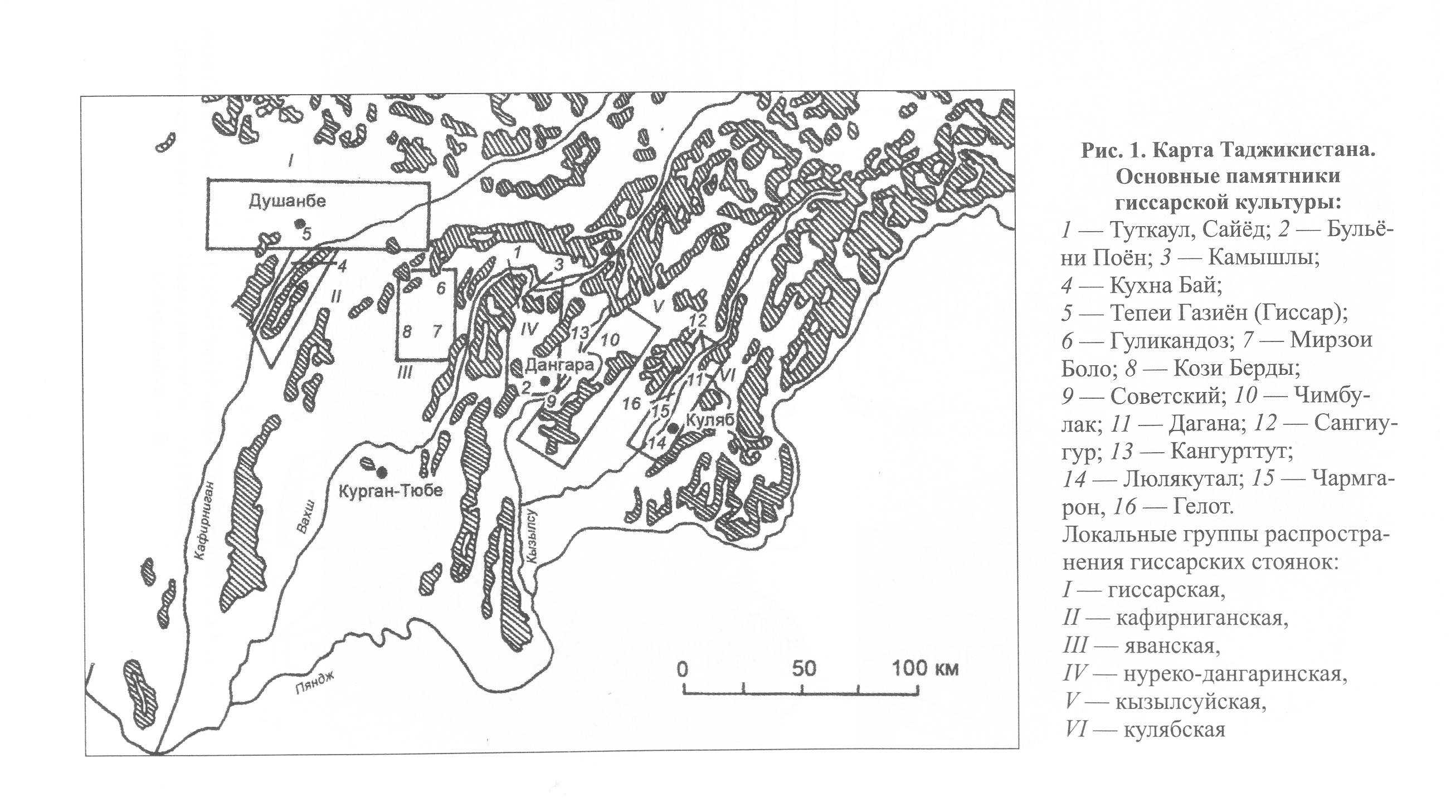 Крупнейшие памятники гиссарской культуры
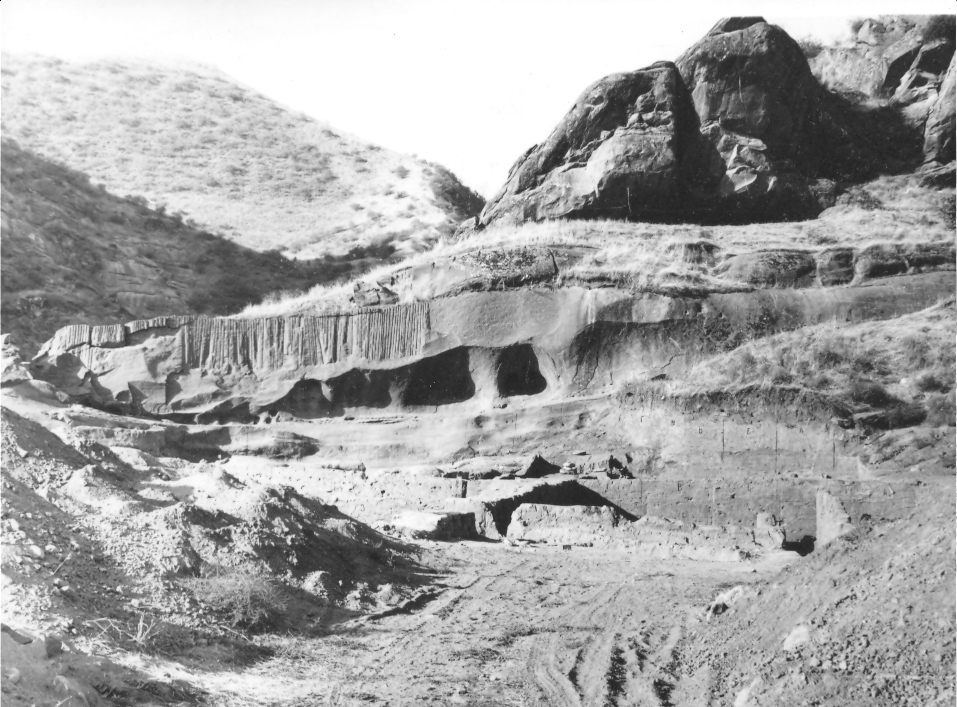 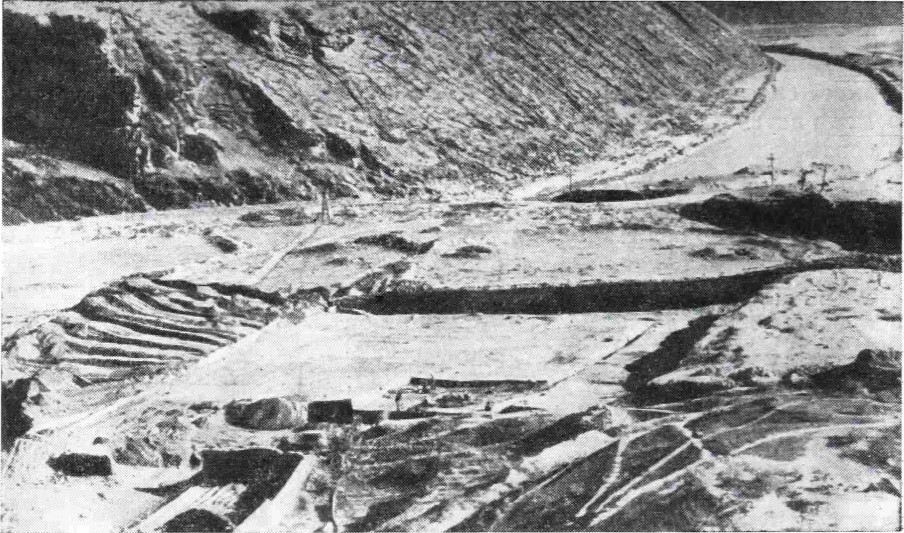 Туткаул
Сай-саёд
Отличительные особенности гиссарской культуры:
Отсутствие керамического комплекса;
Наличие  в производственном инвентаре кремневых и «галечных» орудий.
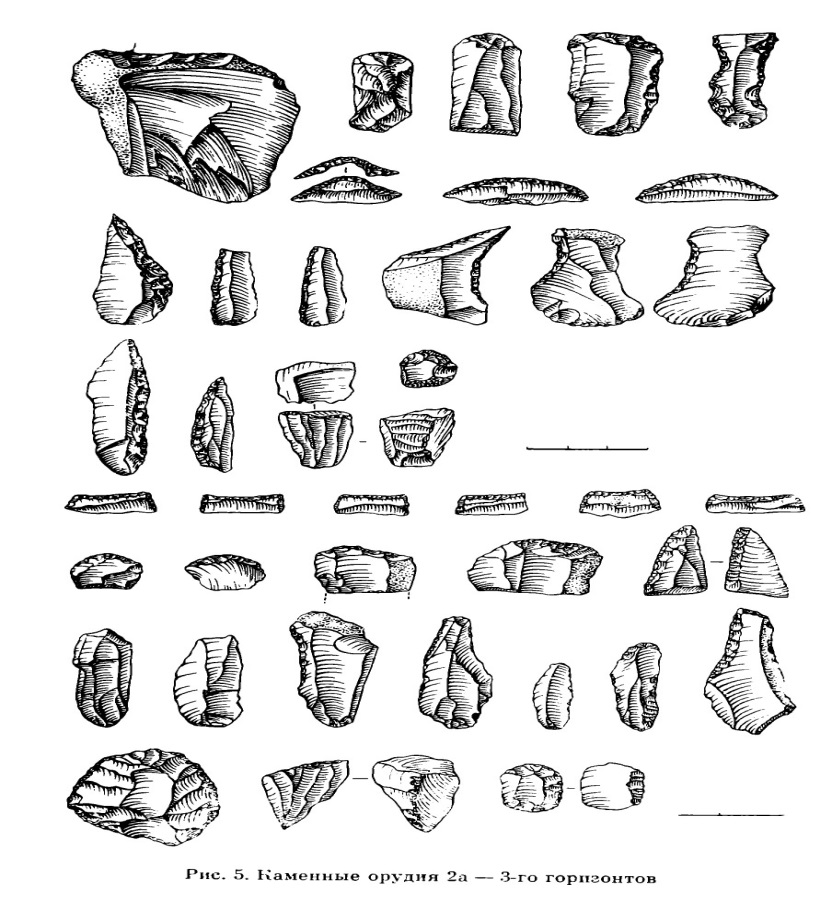 Основные виды кремневых изделий:
нуклеусы, скребки, острия, пластины и отщепы с ретушью, микропластины, геометрические микролиты и др.
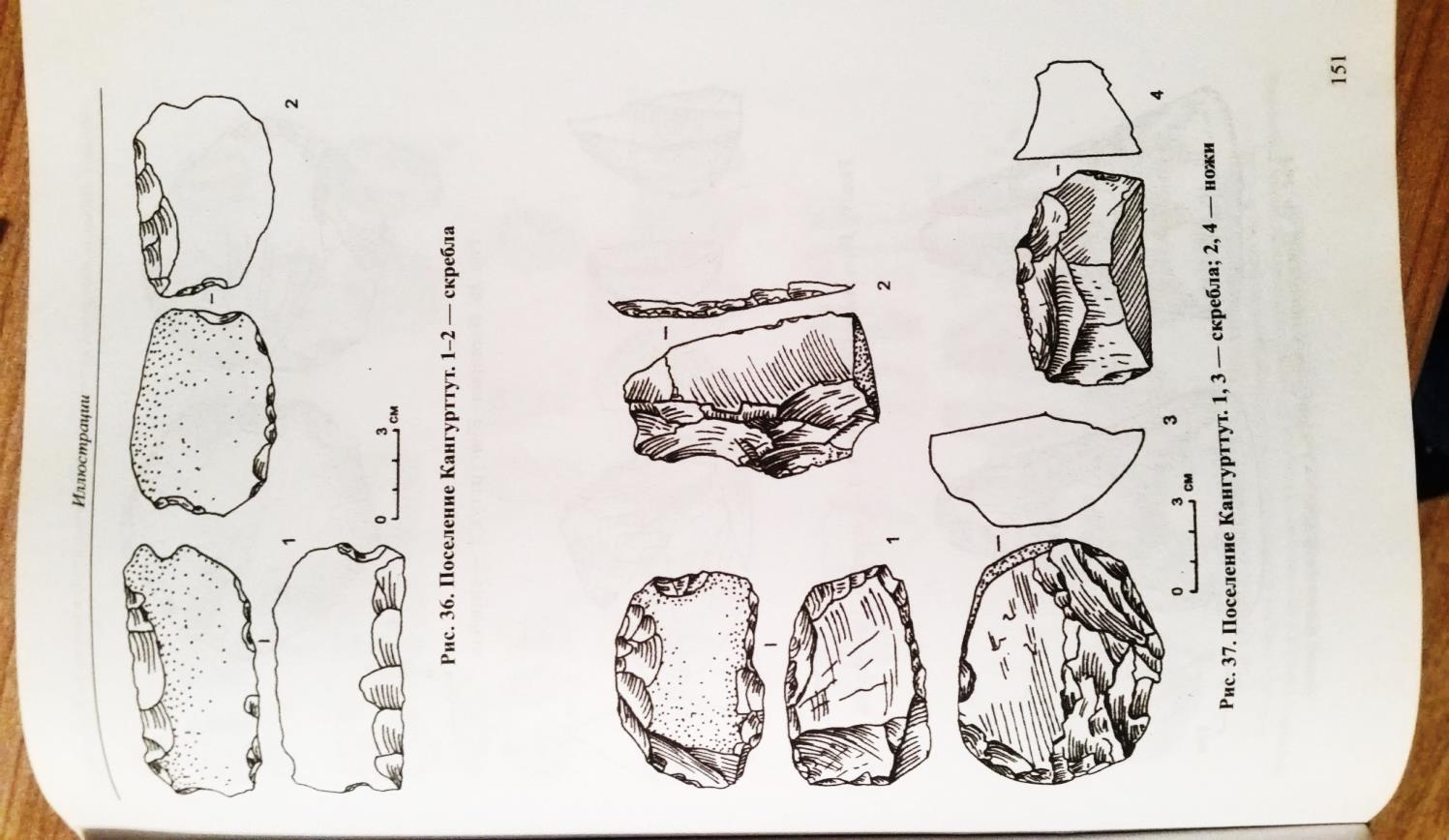 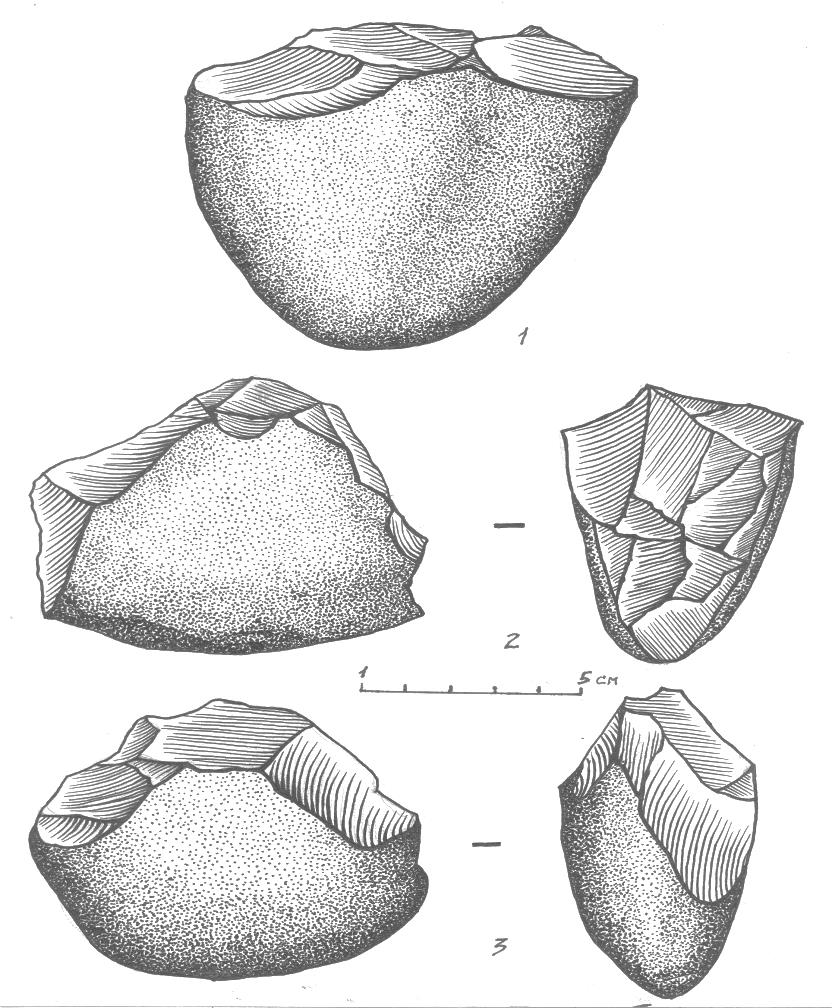 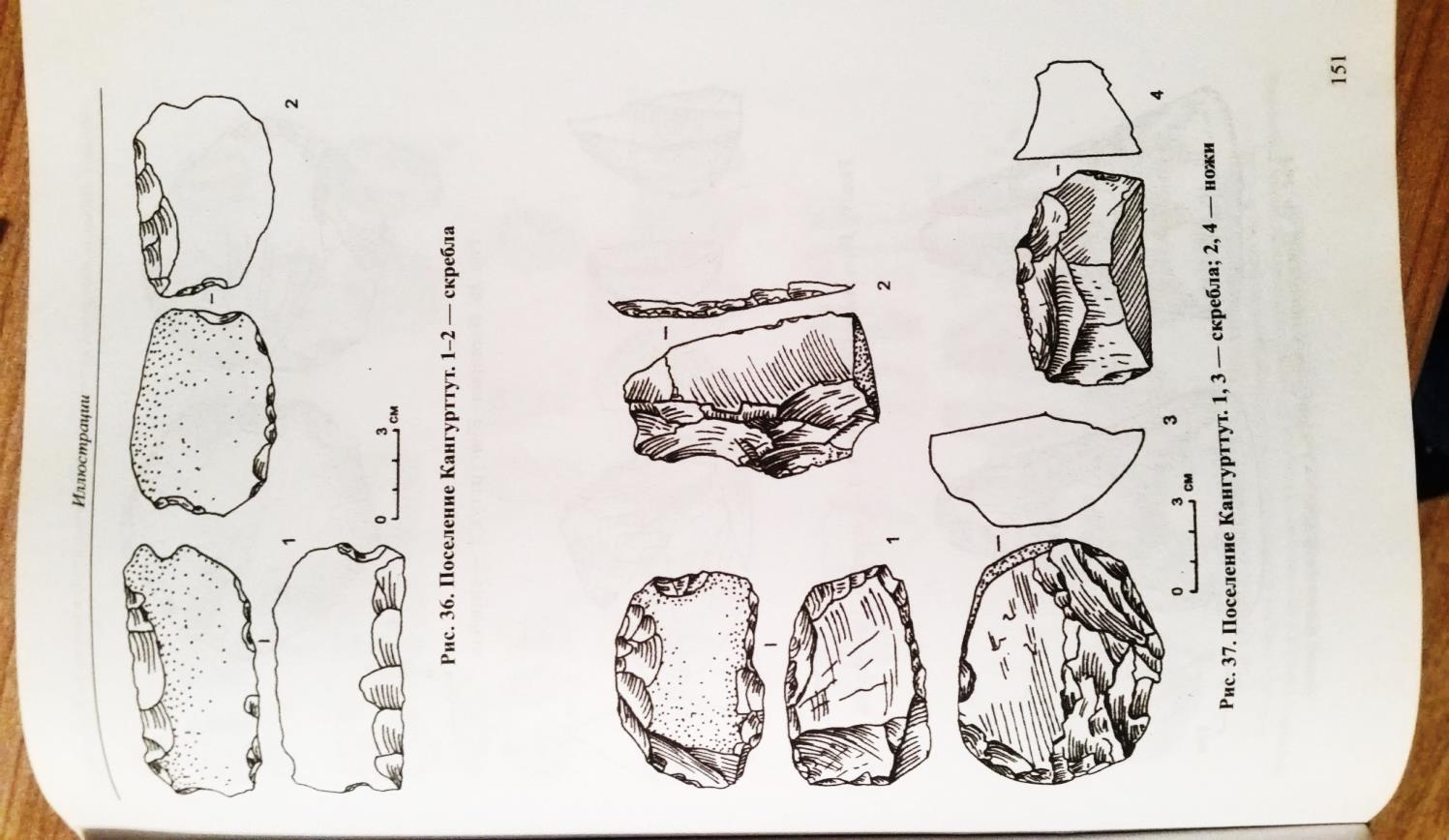 Основные виды «галечных» изделий: нуклеусы, чопперы, чоппинги, скребла, скребки и др.
Наличие галечного элемента в неолитической гиссарской культуре позволяет высказать предположение о продолжении палеолитических традиций, а микролитоидность свидетельствует о связях с мезолитом. 

Актуальные проблемы исследования гиссарской культуры:

Выделение локальных вариантов. 
 Основными задачами наших исследований является изучение материалов предполагаемого локального варианта, памятники которого расположены в Яванской долине. Среди них стоянки Гуликандоз, Дагана 1 , 2.  
 Первым этапом нашей работы является разработка детальной типологической классификации производственного инвентаря. Первые результаты этой работы показывают, что  кремневый инвентарь этих памятников в общих чертах соответствует классификации, сделанной нашими предшественниками, но в процентном соотношении он составляет около половины всего производственного инвентаря. 

2. Функциональные особенности галечных и кремневых орудий исследуется с помощью экспериментально-трасологического метода. Первые результаты проведенных анализов показывают, что основными функциями галечных орудий были рубящие и скребковые, а кремневые орудия использовались в качестве разнообразных ножей, пилок, сверл, а также вкладышей составных орудий. 
Дальнейшие технико-морфологические и функциональные исследования позволят ответить на вопрос о правомерности выделения локальных вариантов гиссарской культуры.